LEGO – the Building Blocks for Understanding Object-Oriented Programming
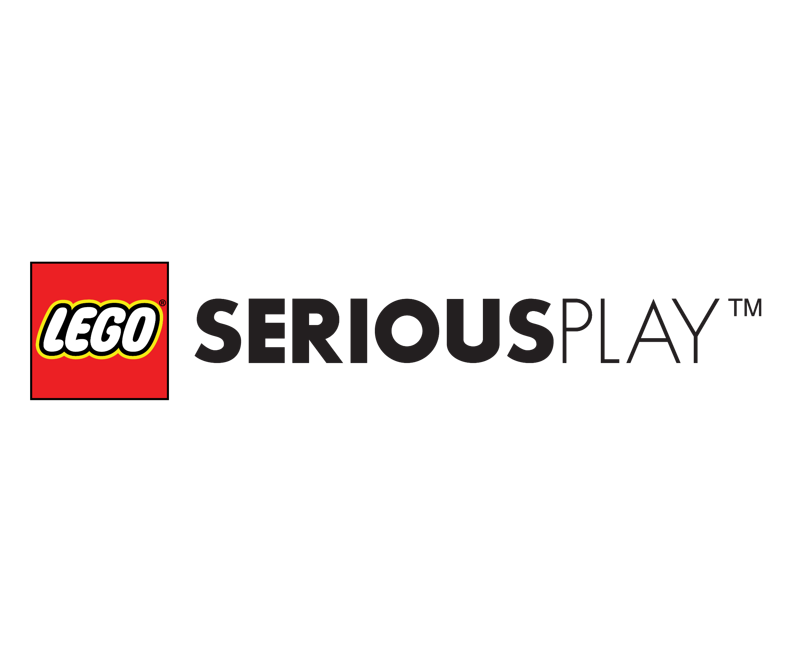 Helen Miles (hem23@aber.ac.uk)

Chris Loftus, Antonio Anjos, Wayne Aubrey
Background
First Year Computer Science:
S1: CS12020 Introduction to Programming
S2: CS12320 Programming Using an Object-Oriented Language 
Students are introduced to two languages with different paradigms: 
C, a procedural programming language
Java, an Object-Oriented (OO) Programming language 
OO has been identified as a potential Threshold Concept in Computer Science [1]

This year we introduced a new tutorial using LEGO® SERIOUS PLAY® [2]
10/07/17
2
LEGO® SERIOUS PLAY® (LSP)
A methodology designed for playful exploration of innovation and business performance
Using a variety of LEGO pieces, participants construct a representation of the problem and explore ideas together. 
LEGO allows for fast prototyping and the analysis of links between items, making it possible to quickly change things and try new ideas [3]
People think about a problem differently when:
making things [4]
using their hands [3]
creatively challenged [5]
10/07/17
3
LEGO® SERIOUS PLAY® (LSP)
The process of an LSP activity follows four main steps:
Facilitator poses a challenge
Participants build models
Participants explain their models
Participants reflect on their models
10/07/17
4
CS12320 Tutorial: Whiteboard Diagrams
Task: examine a problem statement and determine suitable objects for an OO program

Action: draw diagrams showing the connections between potential objects
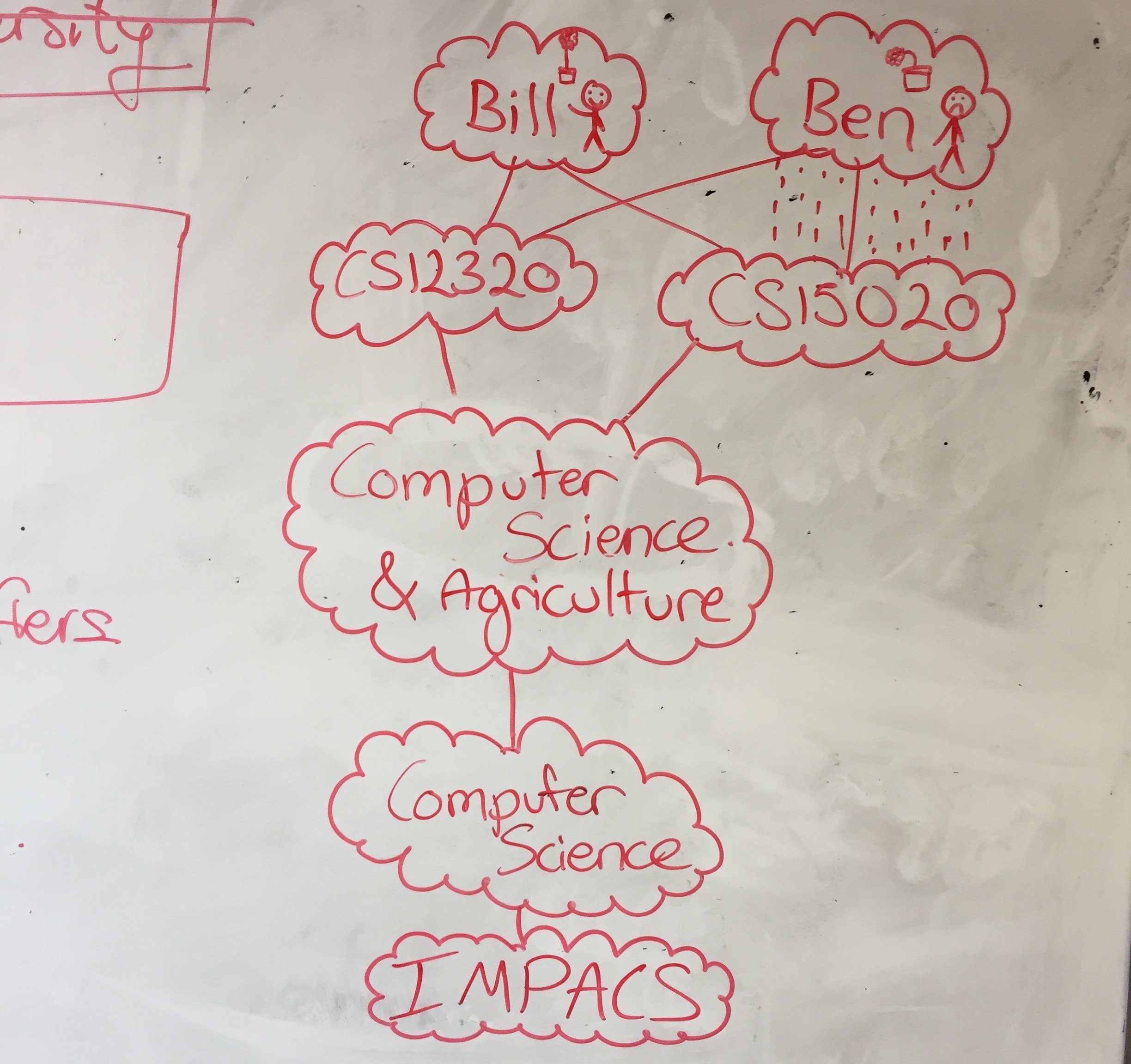 10/07/17
5
CS12320 Tutorial: LEGO® SERIOUS PLAY®
Task: examine a problem statement and determine suitable objects for an OO program

Action: create a LEGO representation showing the connections between potential objects
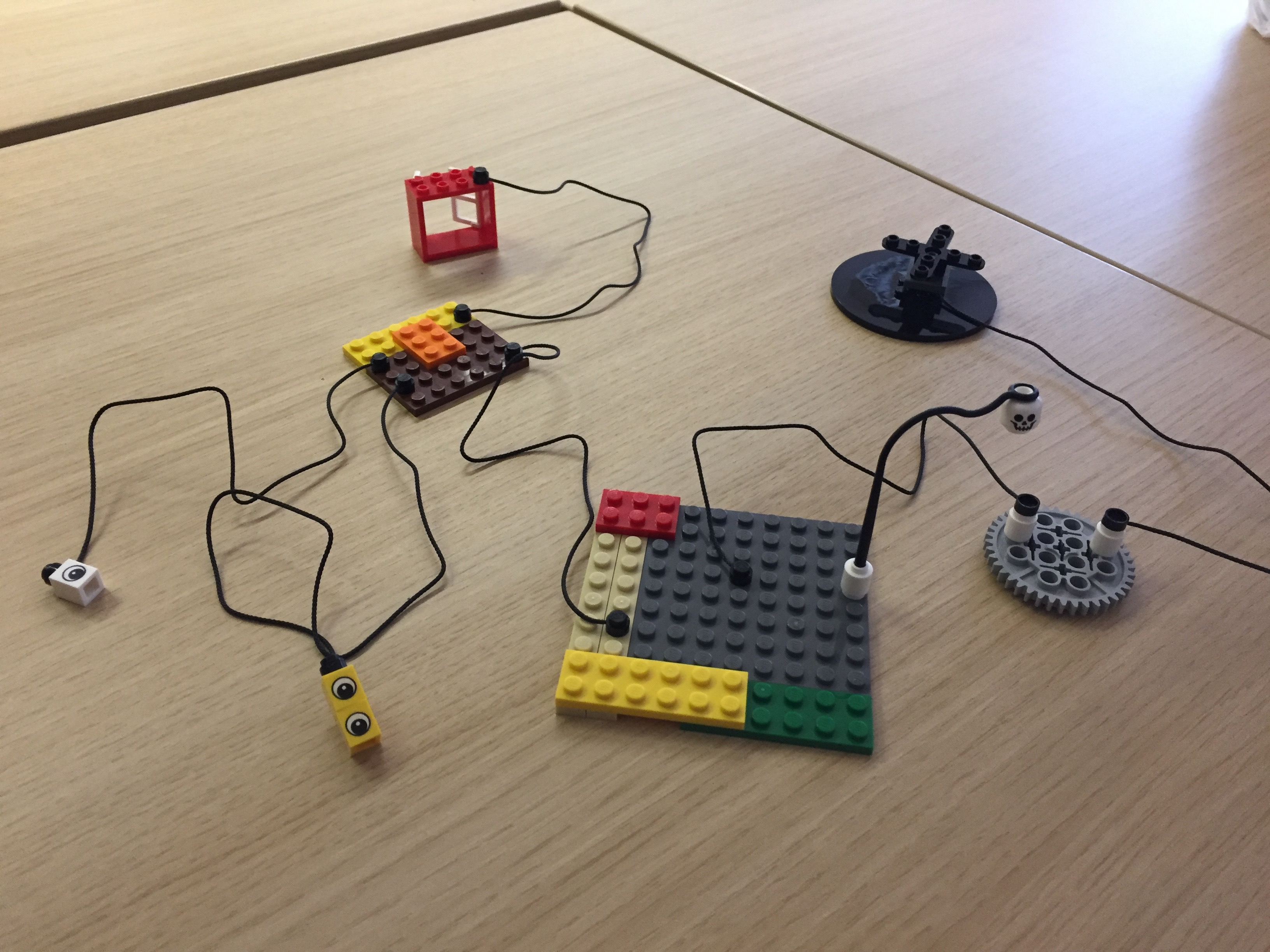 10/07/17
6
Action Research Project
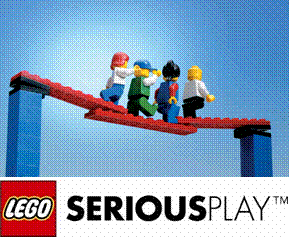 Does LSP offer an additional method of exploring the task of identifying objects within a problem statement for OO?
10/07/17
7
Questions
Which of the two tutorials are most useful/preferred? 
Does confidence grow on understanding of OO between tutorials? 
Does the order of the tutorials result in different amounts of confidence growth between weeks 1 and 2? 
Does previous experience in OO affect the responses for most useful/preferred tutorial? 
Does understanding of objects change differently during the two tutorials?
10/07/17
8
Gathering Data
12 tutorials per week
CS12320: 11 x 17-18 students
CC12320: 1 x 5 students

Compare the LSP and Whiteboard Diagrams (WBD) tutorials:
Week 1
6 groups were randomly selected to start with LSP in first week
Remaining 6 groups started with WBD
Week 2
Both groups completed the second tutorial
Gathered questionnaire data after both tutorials for all groups
10/07/17
9
Questionnaires
Measured on a 4-point scale 
How clearly do you understand the concept of “objects” in an OO program?
How much has your understanding of “objects” changed during the tutorial?
How easy was it to represent objects during the tutorial exercise?
How engaging was the tutorial exercise?
Have you had any experience with OO Languages before CC/CS12320?
Free text 
Which of the two methods did you find the most useful? Why?
Which of the two methods did you prefer? Why?
General free text feedback area for each tutorial, and for overall
10/07/17
10
Which of the two tutorials do they cite as most useful / preferred?
No statistically significant difference between group ordering:
Most useful:	F(1,98) = 0.79, p = 0.38
Preferred:		F(1,98) = 2.48, p = 0.12
10/07/17
11
Does confidence grow on understanding of OO Programming between tutorials?
Based on questions:
How clearly do you understand the concept of “objects” in an Object-Oriented program?
How much has your understanding of “objects” changed during the tutorial?





Flaw in questionnaire design: most participants reported highest level of confidence after first tutorial, so no increase could be measured
10/07/17
12
Does confidence grow on understanding of OO Programming between tutorials?
Does the order of the tutorials result in different amounts of confidence growth between weeks 1 and 2? 

Examined question: How clearly do you understand the concept of “objects” in an Object-Oriented program?

No statistically significant difference between group ordering: 
F(1,98) = 0.08, p = 0.08
10/07/17
13
Does previous experience in OO affect responses for most useful / preferred?
Previous experience with OO was found to have a statistically significant effect on responses for both questions
Most useful:	F(1,194) = 18.89, p = 2.23x10-5
Preference: 	F(1,194) = 33.00, p = 3.52x10-8








Difficult to find any specific patterns in the data
Statistics of small numbers problem?
10/07/17
14
Does understanding of objects change differently during the tutorials?
Examined question: How much has your understanding of “objects” changed during the tutorial?





Tutorial order was found to have a statistically significant effect on response
F(1,198) = 282.76, p = 5.32x10-40
Indicates that any change in understanding was between first and second tutorial regardless of tutorial modality
10/07/17
15
Further Questions… (1)
Will ease of representing objects during the tutorial exercise be different for WBD and LSP? 
Will perceived engagement of the tutorial exercise be different for WBD and LSP? 

Results:
Both questions were asked independently for each tutorial
Students generally rated the LEGO tutorial as easier and more engaging no matter which they did first
Statistically significant difference between responses based on tutorial order:
Ease: F(1,198) = 278.96, p = 1.17x10-39
Engagement: F(1,198) = 239.99, p = 5.58x10-36
10/07/17
16
Further Questions… (2)
Does the LSP activity work as a good icebreaker? 
Does the LSP contribute to tutorial retention?

Results:
Questionnaires don’t ask the right questions for us to answer this
Some feedback for thought:
“It encouraged interaction with classmates”
“Communication/feedback is key - good in this tutorial”
“It was fun to use these and made it easy to work with others”
“Lego Serious Play [was] was more relaxed”
“whiteboard [was] much more interactive, however Lego was just getting used to the tutorial”
Anecdotal evidence suggests it may not positively impact retention: 
more than one student remarked ‘I came because there was supposed to be Lego’ but did not come to the next tutorial anyway
10/07/17
17
Positive Feedback for LEGO
Should allow all further years to learn through Lego! Education should be both fun and informative.
It encouraged interaction with classmates
AMAZING, PLEASE AGAIN!!
It helped visualize the more abstract concepts of object orientation in a fun way so props to you 
It was fun, but didn’t learn much A* for fun
It was fun to use these and made it easy to work with others
Communication/feedback is key - good in this tutorial
This was the best tutorial ever :) 
Having something tangible to build and see was useful and different. We have seen class diagrams in lectures.
10/07/17
18
Positive Feedback for Whiteboard
Fairly well structured, probably a lot more helpful for people with less prior knowledge :) 
Good exercise, physically drawing on board helped understanding. 
Very good for making you think about how to link objects and figure out what attributes go where 
Whiteboard task meant we had to talk so made session less awkward 
It took a while to get into the tutorial but in the end I understood the topic better. We got constant feedback instead of just when we were explaining our design in Lego. 
[Preferred] whiteboard - less distracting 
[Preferred] whiteboard - required more planning and depth = better learning
10/07/17
19
Negative Feedback
LEGO
Worksheet wasn’t too clear on what was wanted 
Some lego pieces were far too sparse, and too many strange non-useful pieces

Whiteboard
Felt ‘stunted’, took time to get tangible out- put. First part of worksheet felt unnecessary 
Make the ”mission statement” less vague, more detailed definitions
10/07/17
20
Conclusions
Students indicated that both tutorials were useful and engaging
This suggests that both tutorials have merit 
Different tutorials may appeal to different learning styles

Lessons learned:
Not all students will like LEGO, some are very creative
Need to maintain direction for some students!
It can be difficult to get them to reflect on their design
It is very interesting to observe the process

It actually takes a while for the rumours to propagate; feedback from Friday tutorials of first week:
“not enough Legos.”
“I heard there was supposed to be lego.”
“We were promised lego’s by other students. They lied”
“I WANT LEGO”
10/07/17
21
References
https://www.lego.com/en-gb/seriousplay/ 
LEGO® SERIOUS PLAY®, LEGO and the methodology belong to © 2017 The LEGO Group 

J Boustedt et al. Threshold concepts in computer science: do they exist and are they useful? In ACM SIGCSE Bulletin, volume 39, pages 504–508. ACM, 2007.
E Frick, S Tardini, and L Cantoni. Lego serious play. Universit`a della Svizzera italiana, Lugano, Switzerland, 2013. 
D Gauntlett and P Holzwarth. Creative and visual methods for exploring identities. Visual Studies, 21(01):82–91, 2006. 
IE Harel and SE Papert. Constructionism. Ablex Publishing, 1991. 
M Csikszentmihalyi. Flow: The psychology of optimal performance. Cambridge University Press, 1990. 
S Kurkovsky. Teaching software engineering with lego serious play. In Proceedings of the 2015 ACM Conference on Innovation and Technology in Computer Science Education, pages 213–218. ACM, 2015.
10/07/17
22
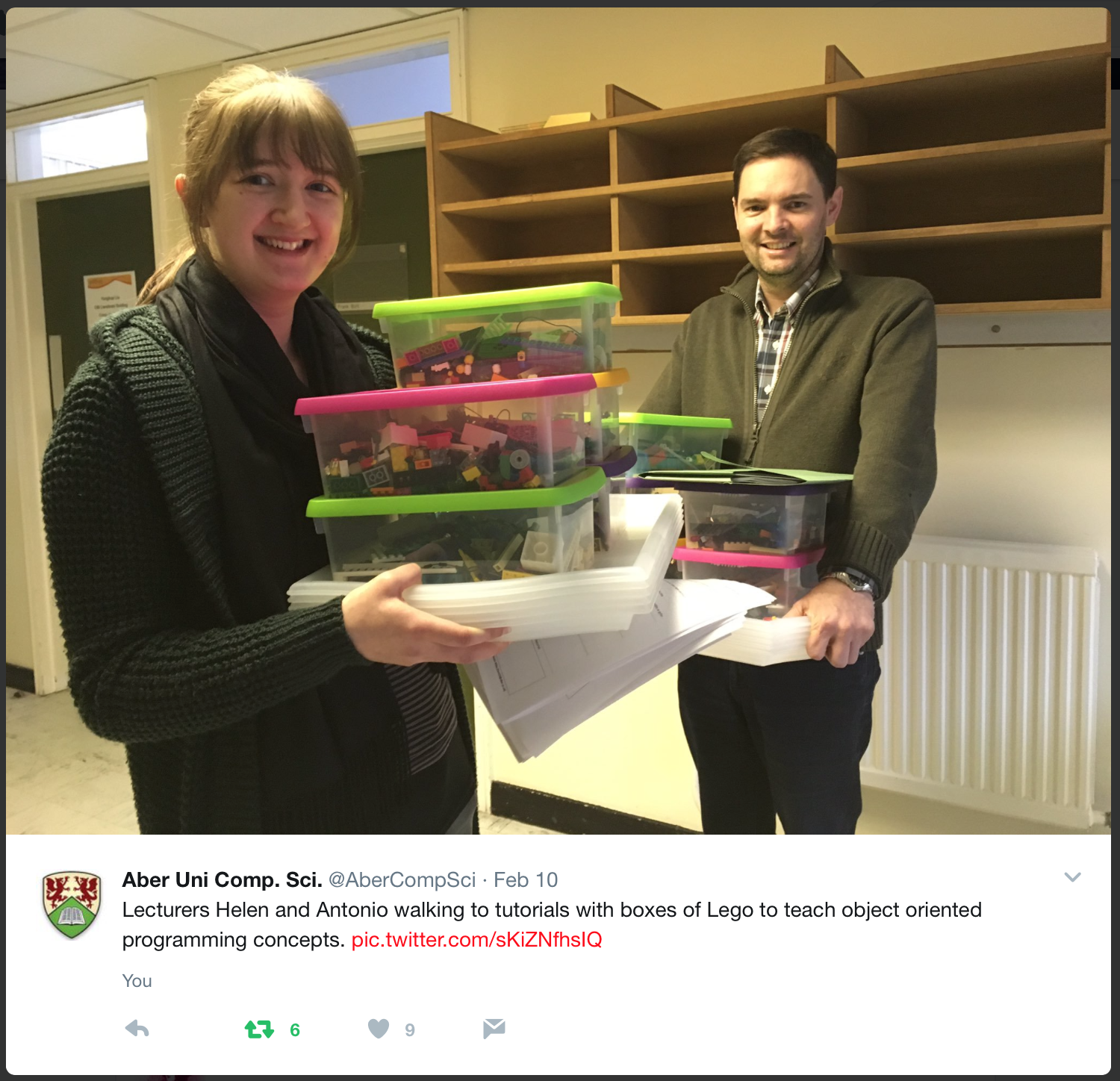 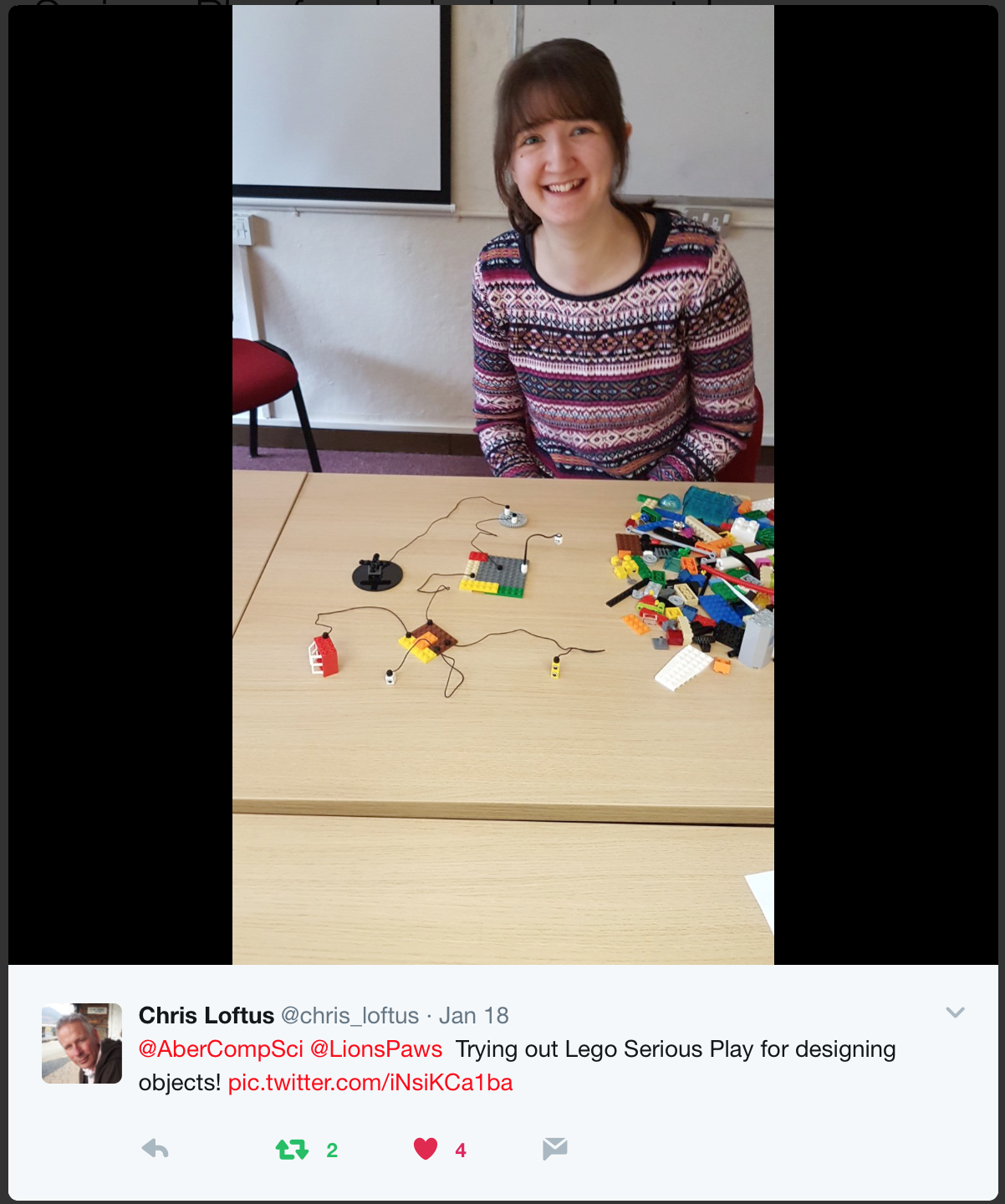 Thank you!
10/07/17
23